Curriculum Committee
17 November 2023
Condensed Agenda 17 November 2023
1. Information Items
a. CVT- Dir. Lena Scott
b. MUH 2513- Dr. Scott Courtney
2.  Course Discontinuation Proposals 
	a. CVT- Dir. Lena Scott
3. Course Change Proposals (Stand-alone)
a. CVT 2205- Dir. Lena Scott
b. RET 4445, RET 4715- Dir. Jean Newberry
c. SLS 1949- Prof. Mike Molloy
4. New Course Proposals (Stand-alone)
	a. ENC 2210- Dr. Shawn Moore
	b. MGF 1130, MGF 1131- Prof. Don Ransford
	c. SLS 1948-Prof. Mike Molloy
5.  New Program/CCC Proposals + Associated Course Proposals
a. Supply Chain A.S. (2nd read)- Prof. Alisa 
Callahan
	b. Advanced Medical Assisting, AS and Medical 
Assisting Specialist, CCC- Dir. Susan Foster
c. Physical Therapy Assistant, AS- Dir. Cindy 
Vaccarino
d. Social Media Communication CCC- Dr. Jennifer 
Summary
e. Foundations in Health Sciences CCC- Dr. Gerald Anzalone
4. Program/CCC Change Proposals + Associated Course Proposals
	a. Early Childhood Education, A.S.- Dr. Kelly Roy
	b. Crime Scene Technology A.S.- Prof. Krissy Cabral
	c. Criminal Justice Technology A.S.- Prof. Brian 
O’Reilly
	d. Emergency Medical Tech, CCC, Paramedic, CCC 
and Emergency Medical Services Technology, A.S.- Dir. Cassie Billian and Program Manager Megan Davis
e. Radiologic Technology, A.S.- Dir. James Mayhew
f. Business Analytics A.S.- Prof. Tim Lucas
Information Item: Cardiovascular Technology
Changes to the learning outcomes and/or topic outline were made to the following courses:
CVT 1000
CVT 1200
CVT 1800C
CVT 1801C
CVT 2420
CVT 2421
CVT 2620
CVT 2805
CVT 2840L
CVT 2841L
CVT 2842C
CVT 2920
Information Item: Music
Changes to the learning outcomes and/or topic outline were made to the following courses:
MUH 2513
Course Discontinuations: Cardiovascular Technology
The following courses will be taught out before Fall 2024 and are ready for discontinuation: 
CVT 1800L
CVT 1801L
CVT 2420C
CVT 2421C 
CVT 2620C
CVT 2805C
CVT 2842L
Course Change Proposal: CVT 2205 Advanced Cardiac Care
CVT 2205 Advanced Cardiac Care Course Change Proposal
Changes were made to the course description and course learning outcomes.
This course replaced RET 2244 in the CVT curriculum. This curriculum was overhauled last year.
Course Change Proposal: RET 4445 Advanced Cardiopulmonary Diagnostics and Interventions
RET 4445 Advanced Cardiopulmonary Diagnostics and Interventions Course Change Proposal 
Course has not been updated in the catalog since its inception (8-10 years).
Course has been revised to include more up to date procedures/techniques.
Course Change Proposal: RET 4715 Advanced Neonatal and Pediatric Medicine
RET 4715 Advanced Neonatal and Pediatric Medicine Course Change Proposal
This course has not been revised since its inception (~10 years ago). 
The course will now include pediatric care in the title, and the topics were changed to include pediatrics as well as neonatal care.
Course Change Proposal: SLS 1949 Work Experience Internship II
SLS 1949 Work Experience Internship II Course Change Proposal 
The SLS 1949 Work Experience Internship II course benefits students by providing real-world experience, enhancing their resumes, and fostering essential skills like communication, problem-solving, and teamwork. It also connects academia with industry, strengthening the college's relationships with potential employers. This course prepares students for the workforce, increasing their employability, and ensuring a smoother transition into post-graduate life.
Credits in this course are variable and repeatable.
The course can be used by any school or department at the college.
New Course Proposal: ENC 2210 Technical Communication
ENC 2210 Technical Communication New Course Proposal
This course will introduce students to technical writing properly as an advanced composition course focused on the creation of technical documents with an emphasis on clarity and accuracy in reporting. 
This course moves away from traditional “business writing”, like resumes and memos, and toward an approach rooted in various technical communication genres necessary to the sciences, government, healthcare, and business. 
This course will help us better serve the FSW community by providing new pathways for students who need a technical focus and this course will help prepare students for the technical specificity our regional employers so highly value. 
And yes, this course will emphasize APA format. :-P
New Course Proposal: MGF 1130 Mathematical Thinking
MGF 1130 Mathematical Thinking New Course Proposal
This new course is now the state-accepted core general education mathematics course for the liberal arts pathway. 
MGF 1106 and MGF 1107 will no longer be accepted as core general education mathematics courses.
All programs which had listed MGF 1106 as the required core general education mathematics course will likely want to change that requirement to MGF 1130.
New Course Proposal: MGF 1131 Mathematics in Context
MGF 1131 Mathematics in Context New Course Proposal
This new course will provide an option for a second general education mathematics course in the liberal arts pathway in addition to the core general education mathematics course of MGF 1130, since we will no longer be offering the MGF 1107 course which served a similar purpose. 
This is for students in the liberal arts pathway who are attempting to complete the Associate in Arts degree prior to graduation from FSW.
The course will need to be listed as a level two general education mathematics course for the A.A. program.
New Course Proposal: SLS 1948 Work Experience Internship I
SLS 1948 Work Experience Internship I New Course Proposal
Creating the SLS 1948 Work Experience Internship I course benefits students by providing real-world experience, enhancing their resumes, and fostering essential skills like communication, problem-solving, and teamwork. It also connects academia with industry, strengthening the college's relationships with potential employers. 
This course prepares students for the workforce, increasing their employability, and ensuring a smoother transition into post-graduate life.
Credits will be variable and repeatable. 
The course can be used by any department or school at the College.
New Program/CCC Proposal: A.S. Supply Chain Management (2nd Read)
A.S. Supply Chain Management New Program Proposal
The AS degree program in Supply Chain Management aligns with the educational and workforce needs of our region. It will equip students with the skills and knowledge necessary to excel in a high-demand industry, offering promising job prospects and competitive salaries. Furthermore, it reflects our institution's commitment to staying relevant in the ever-changing landscape of education and industry demand.
The department replaced FIN 2001 Business Finance with ACG 2071 Managerial Accounting in the final version of the program. 
A.S. Supply Chain Management and CCC Logistics and Transportation Curriculum
A.S. Supply Chain Management Catalog Page
New Program/CCC Proposal: Advanced Medical Assisting, A.S. and Medical Assisting Specialist, CCC
Advanced Medical Assisting, A.S. New Program/CCC Proposal
Medical Assisting Specialist, CCC New Program/CCC Proposal
As the large baby-boom population moves into the older age groups, who typically have more healthcare concerns, the demand for medical services will continue to increase resulting in the need for more medical assistants to perform routine administrative and clinical duties in physicians’ offices and other primary care settings. 
According to the Florida employment trends for the fastest-growing occupations, the projected medical assistant growth rate from 2022 to 2030 is 18.7% which is higher than the national growth rate of 14%. The addition of the AMA-AS program at FSW will provide the Southwest Florida region, one in which the projected medical assistant growth rate is 19.5% and is one of the top ten occupations according to State statistics, with an increased pipeline of new MA’s.
New Program/CCC Proposal: Advanced Medical Assisting, A.S. and Medical Assisting Specialist, CCC
Associated Course Proposals:
HIM 2279 Medical Insurance and Billing (Course Change)
HIM 2512 Management Foundations in Healthcare (Course Change)
HSA 1020 Healthcare Delivery (New Course)
MEA 1010C Radiography Essentials (New Course)
MEA 1206C Clinical Office Procedures I (New Course)
MEA 1207C Clinical Office Procedures II (New Course)
MEA 1248C Clinical Laboratory Procedures (New Course)
MEA 1303 Medical Office Management (New Course)
MEA 2803C Externship for Medical Assisting (New Course)
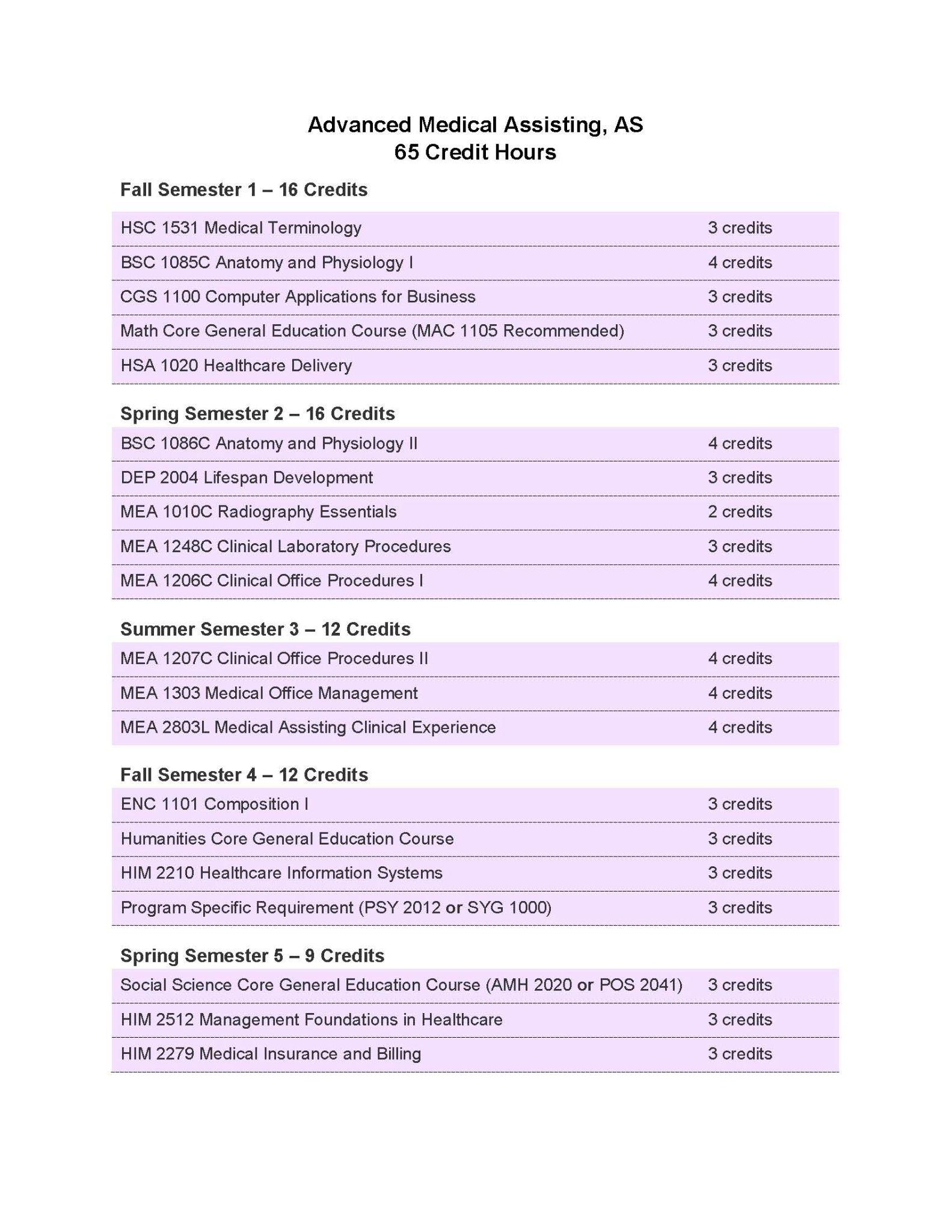 New Program/CCC Proposal: Advanced Medical Assisting, A.S. and Medical Assisting Specialist, CCC
New Program/CCC Proposal: Advanced Medical Assisting, A.S. and Medical Assisting Specialist, CCC
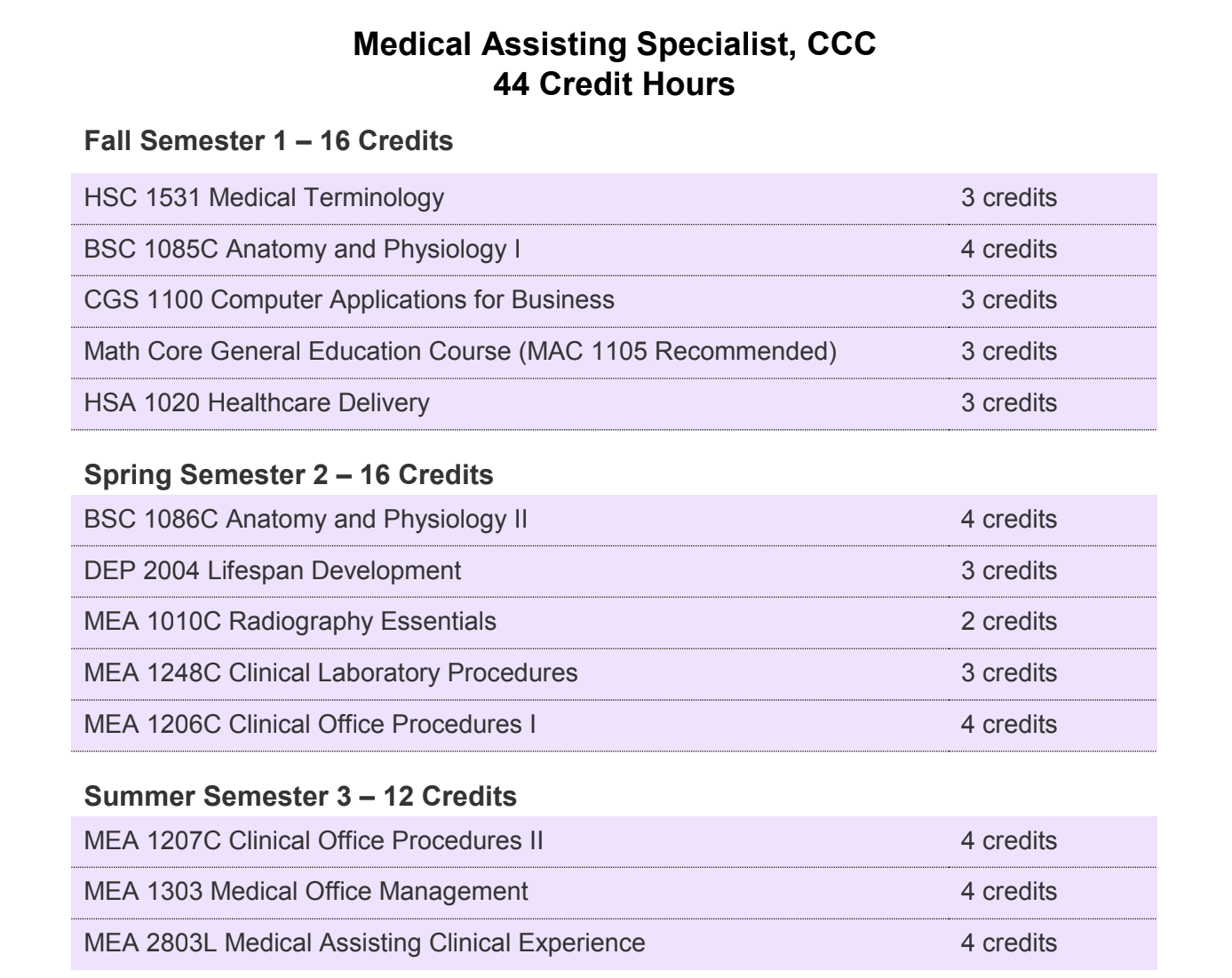 New Program/CCC Proposal: Advanced Medical Assisting, A.S. and Medical Assisting Specialist, CCC
Advanced Medical Assisting, A.S. Catalog Page
Medical Assisting Specialist, CCC Catalog Page
Advanced Medical Assisting, A.S. Course Sequence
Medical Assisting Specialist, CCC Course Sequence
Advanced Medical Assisting, A.S. Curriculum Map to Frameworks
Medical Assisting Specialist, CCC Curriculum Map to Frameworks
New Program/CCC Proposal: Physical Therapy Assistant, AS
Physical Therapy Assistant, AS New Program Proposal 
Hodges University announced that it was no longer accepting any new students and was working on teach-out plans for all current students. This will leave a significant gap in the pipeline for trained personnel since Physical Therapist Assistants are in the top ten fastest growing occupations in Southwest Florida according the State of Florida’s floridajobs.org website: they predict an additional 196 positions will be needed between 2022 and 2030.
Physical Therapy Assistant, AS Catalog Page
Physical Therapy Assistant, AS Curriculum-to-Frameworks Map
Physical Therapy Assistant, AS Course Sequence
New Program/CCC Proposal: Physical Therapy Assistant, AS
New Program/CCC Proposal: Physical Therapy Assistant, AS
Associated Course Proposals:
PHT 2810 Clinical Experience II (New)
PHT 1000C PTA Principles and Procedures w/ Lab (New)
PHT 1121C Kinesiology/A&P for the PTA with Lab (New)
PHT 1132C Musculoskeletal Disorders/Pathology with Lab (New)
PHT 2162C Neurological Disorders with Lab (New)
PHT 2210C Modalities with Lab (New)
PHT 2220C Therapeutic Exercise I with Lab (New)
PHT 2228C Therapeutic Exercise II with Lab (New)
PHT 2800L Clinical Experience I (New)
PHT 2931 PTA Seminar (New)
PHT 2951C PTA Capstone w/ Lab (New)
New Program/CCC Proposal: Social Media Communication, CCC
Social Media Communication, CCC New CCC Proposal
This CCC provides students interested in consolidating their writing, speaking, interpersonal, and social media skills for the purpose of a relevant career or as preparation for transfer to a four-year program in a related communication field with the opportunity to pursue a credential at FSW during their associate's degree.
A new course, ENC 2210 Technical Communication, now being considered in Curriculum Committee, will be included in the CCC.
Social Media Communication, CCC Catalog Page
Social Media Communication, CCC Frameworks
Social Media Communication, CCC Curriculum-to-Frameworks Map
New Program/CCC Proposal: Social Media Communication, CCC
Social Media Communication, CCC Curriculum (18 Credit Hours)
ENC 1101 Composition I
ENC 2210 Technical Communication
DIG 2100C Web Design
JOU 1100 Basic Reporting
MMC 1000 Survey of Mass Communication 
SPC 1017 Fundamentals of Communication Studies
New Program/CCC Proposal: Foundations in Health Sciences, CCC
Foundations in Health Sciences, CCC New CCC Proposal 
The Foundations in Health Sciences Certificate is a 30-credit hour certificate that introduces students to the scientific foundations and terminology of health sciences and the skills associated with entry-level employment. It improves the student's communication and math skills while developing basic health sciences related scientific skills. Students completing this certificate can continue their studies by enrolling in the A.S. in Science and Engineering Technology or a health-professions related AS Degree.
Foundations in Health Sciences, CCC Catalog Page
Foundations in Health Sciences, CCC Proposed Frameworks
New Program/CCC Proposal: Foundations in Health Sciences, CCC
Foundations in Health Sciences, CCC Core Curriculum (23 Hours)
ENC 1101 Composition I
SLS 1515 Cornerstone Experience 
Any Core General Education Humanities Course - (Writing Intensive is recommended)
Any Core Mathematics Course (from the following prefixes; MAC, MGF, and STA) 
PSY 2012 - Introduction to Psychology 
BSC 1085C - Anatomy and Physiology I BSC 1086C - Anatomy and Physiology II
Foundations in Health Sciences, CCC Electives (Choose 7 Hours)
Chemistry (CHM prefix) and Corresponding Lab Computer General Studies (CGS prefix)  
Civic Literacy Courses (AMH2020 or POS2041) Physics (PHY prefix) 
Health Science Course classes (CVT, DEH, EMS, HSA, NUR, PHT, RET, RTE) 
BSC 1005 – Survey of Biology 
BSC 1005L - Survey of Biology Lab 
BSC 1010 - General Biology 1 
BSC 1010L - General Biology 1 Lab 
CGS 1100 Computer Applications for Business
DEP 2004 - Lifespan Development 
ENC 1130 Improving College Writing 
HSC 1531 Medical Terminology 
HUN 1201 - Human Nutrition 
MAT 1033 Intermediate Algebra 
MCB 2010C - Microbiology 
SYG 1000 - Principles of Sociology
Program/CCC Change Proposal: Early Childhood Education, AS
Early Childhood Education, AS Program Change Proposal
This program change moves CHD 1120 Infant/Toddler Development from Electives to Program Requirements and will bring the AS in Early Childhood Education into compliance with the current State Framework.
Early Childhood Education, AS Catalog Page
Early Childhood Education, AS State Frameworks
Early Childhood Education, AS Curriculum-to-Frameworks Map
Program/CCC Change Proposal: Criminal Justice Technology, AS
Criminal Justice Technology, AS Program Change Proposal 
The State of Florida requires students to study the learning outcomes in CJE 2160 but it is currently an elective in FSW's program. Therefore, in order to ensure that all students receive the learning outcomes mandated by the State for this degree, CJE 2160 (Human Diversity within Public Safety) should be a core course and swapping CJE 2711 (Capstone) for CJE 2160 is a prudent move. 
Criminal Justice Technology, AS Catalog Page
Criminal Justice Technology, AS Curriculum-to-Framework Map
Program/CCC Change Proposal: Emergency Medical Services, AS, Emergency Medical Technology, CCC and Paramedic, CCC
Emergency Medical Services, AS Program Change Proposal
Emergency Medical Technology, CCC Certificate Change Proposal
Paramedic, CCC Certificate Change Proposal 
Changes have been proposed in the EMT, CCC and Paramedic, CCC that impact the AS Emergency Medical Services Degree.  Student success will be positively impacted by changes because of the following considerations:
Course hours and credits have been realigned to meet expectations of credit to hour ratios. 
All semesters to have a minimum of 6 credit hours to ensure students that are financial aid eligible were not negatively impacted. 
Some students may have previously completed BSC 1085C prior to the first semester. 
Pharmacology will no longer be a standalone course to encourage student application of information throughout the program. 
Summer semester hours were very heavy when considering shorter semester. 
During the final semester of the program under the current curriculum students are only completing field hours yet need to continue reinforcing skills, successfully complete 2 final psychomotor exams, and a comprehensive final which are not covered in the current EMS 2661 model. This is the reason we are proposing EMS 2677L, a lab course to be added to the final semester.
Program/CCC Change Proposal: Emergency Medical Services, AS, Emergency Medical Technology, CCC and Paramedic, CCC
Emergency Medical Services, AS Catalog Page
Emergency Medical Services, AS Curriculum-to-Frameworks Map
Emergency Medical Technology, CCC Catalog Page
Emergency Medical Technology, CCC Curriculum Changes
Paramedic, CCC Catalog Page
Paramedic, CCC Curriculum Changes 
Associated Course Proposals:
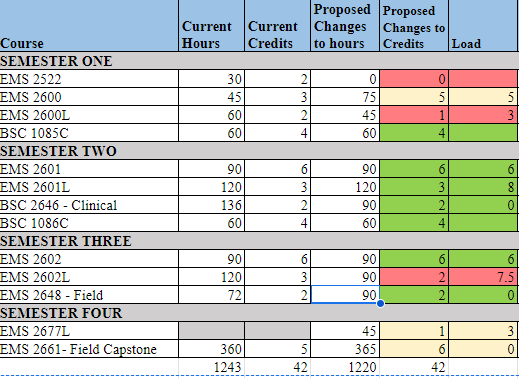 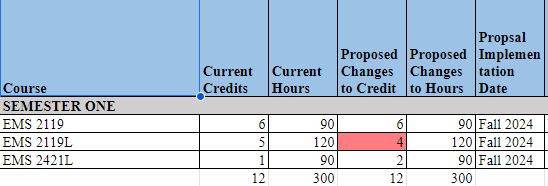 Program/CCC Change Proposal: Radiologic Technology, AS
Radiologic Technology, AS Program Change Proposal
This proposal has three parts: 
Remove the program's requirement for a CGS (3 credits) elective.
Create three (one per semester) new lab courses (1 credit hour and 3 contact hours each).
Renumber the current Clinical Practicum courses to reflect the correct type of course and the conventions of the State Common Numbering System.
Radiologic Technology, AS Catalog Page
Radiologic Technology, AS Curriculum-to-Frameworks Map
Radiologic Technology, AS Semester Breakdown and Teach-out Plan
Program/CCC Change Proposal: Radiologic Technology, AS
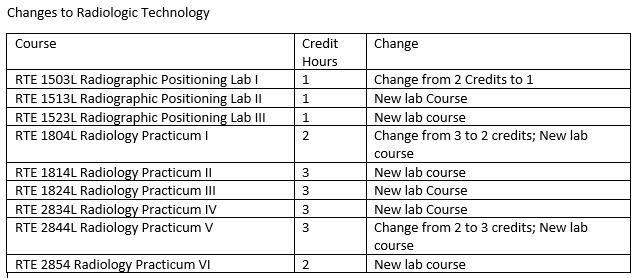 Associated Course Proposals
RTE 1503L (Change)
RTE 1513L (New)
RTE 1523L (New)
RTE 1804L (New)
RTE 1814L (New)
RTE 1824L (New)
RTE 2834L (New)
RTE 2844L (New)
RTE 2854L (New)
Program/CCC Change Proposal: Business Analytics, AS
Business Analytics, AS Program Change Proposal
Two new courses, MAN 2500 Operations Management, and MAN 2582 Project Management are recent new courses and would enhance this existing AS Business Analytics program with their addition as core requirements.
Add both Project Management MAN2582 and Operations Management MAN2500 to the program. To achieve this:
Change the required GenEd requirement of ‘both’ economics courses (ECON 2013 & ECON 2023) to either/or as a means to include one of the two new courses.
Replace Business Finance (FIN2001) with one of the other of the two new courses (either operations or project management). When evaluating which course to remove to allow for one of the two new courses, FIN2001 was selected for removal and this allows for ACG2071 Managerial Accounting and Business Math (MTB1103) to remain in the program.
Business Analytics, AS Program Catalog Page
Business Analytics, AS Program Curriculum-to-Frameworks Map